４月・ ５月　職員駐在日のご案内
４月　… 2、 9 、16 日５月  … 7、14、21日
諸事情により変更となる場合がございますので、ご了承ください。
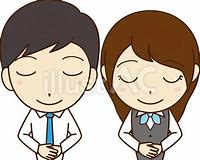